Отчет Городской инновационной площадки МДОУ «Детский сад «Дюймовочка» в рамках инновационного проекта по теме   «Вовлечение родителей в учебно-воспитательный процесс МДОУ, как важное условие всестороннего развития личности ребенка в условиях реализации ФГОС ДО»  29.11.2016 г.
Использование методов анкетирования для формирования активной педагогической позиции родителей и вовлечения их в учебно-воспитательный процесс
Воспитатель: Воронова О.Н.
©  МДОУ «Детский сад «Дюймовочка»  г. Переславля – Залесского, 2016 г.
Цель анкетирования:
1. Формирование активной педагогической позиции родителей воспитанников. 
 2. Сбор объективной информации от родителей о работе детского сада.
 3.Учет пожеланий родителей в годовом плане группы по включению семей воспитанников в учебно-воспитательный процесс.
Содержание анкеты
Уважаемые родители!Для выявления Ваших запросов при организации образовательных и воспитательных услуг в дошкольном учреждении, а так же с целью вовлечения родителей в учебно – воспитательный процесс просим Вас ответить на следующие вопросы: Ф. И. О. родителя _____________________________________1. Удовлетворяет ли Вас лично уход, оздоровление, воспитание и обучение Вашего ребенка в детском саду? а) да; б) нет; в) не знаю.2. Какие из предложенных форм работы с родителями Вас больше всего заинтересовали?родительские собрания, индивидуальные консультации, анкетирование, конкурсы, экскурсии, занятия с вашим участием, утренники с вашим участием, физкультурные мероприятия, мастер-классы. 3. В каких мероприятиях принимали участие Вы?родительские собрания, индивидуальные консультации, анкетирование, конкурсы, экскурсии, занятия, утренники, физкультурные мероприятия, мастер-классы, 4. Желаете ли Вы получить консультацию по вопросам воспитания и обучения ребёнка:психолога, медицинского работника, воспитателя, другого специалиста.5. В чем Вы желание поучаствовать вместе с детьми? В занятиях, экскурсиях,  конкурсах, утренниках, физкультурных мероприятиях, мастер-классах, в играх. 6. Чему можете обучить детей: шашки, шахматы, спортивные игры, вышивание и т.д.7. Получаете ли Вы и другие родители детей, посещающих детский сад, информацию о том в каких мероприятиях группы вы можете принять участие. а) да; б) нет; в) не знаю.
По желанию Вы можете добавить любые комментарии.Благодарим за участие!
Итоги анкетирования родителей воспитанников
1. Удовлетворяет уход, оздоровление, воспитание и обучение ребёнка в детском саду
2. Формы работы, которые больше всего заинтересовали родителей
3. В каких мероприятиях принимали участие Вы?
4. Желают получить консультацию
5.В чём Вы желаете поучаствовать вместе с детьми?
6.Чему можете обучить детей
7. Получаете ли Вы и другие родители детей, посещающих детский сад, информацию о том, в каких мероприятиях группы вы можете принять участие?
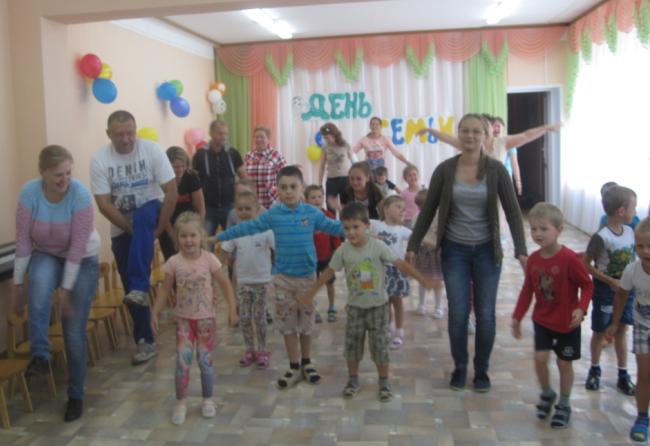 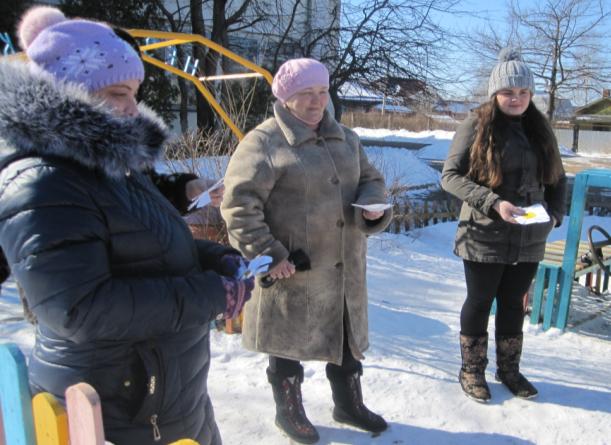 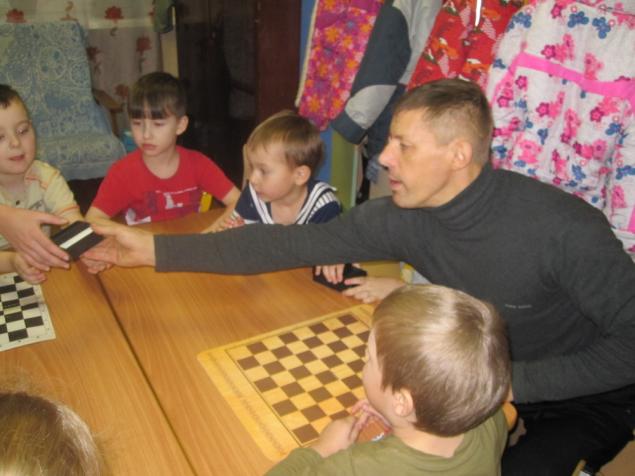 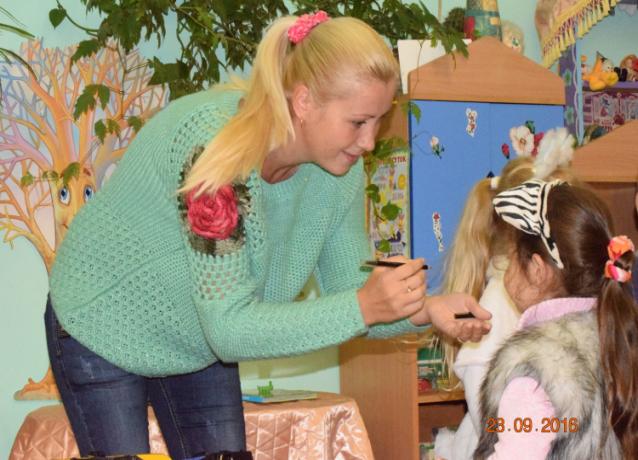